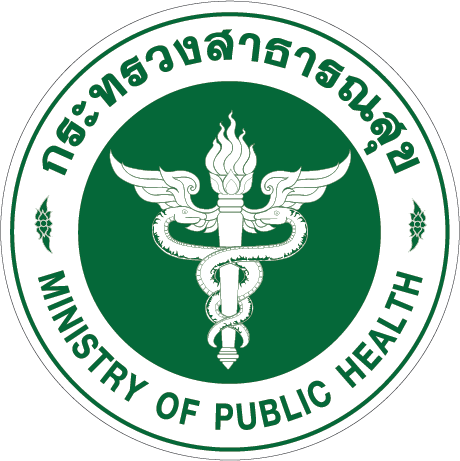 การขับเคลื่อนโครงการเพชรบูรณ์พอเพียง 
สร้างความมั่นคงด้านสุขภาพโดยทีม 3 หมอ เคาะประตูบ้าน
และโครงการพัฒนาจังหวัด 
“ครอบครัวมั่นคง สังคมสุขภาพดี” ปีงบประมาณ พ.ศ. 2566
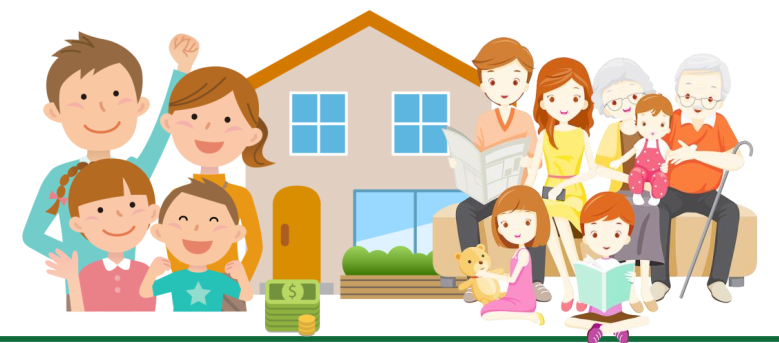 กลุ่มงานพัฒนายุทธศาสตร์สาธารณสุข
สำนักงานสาธารณสุขจังหวัดเพชรบูรณ์
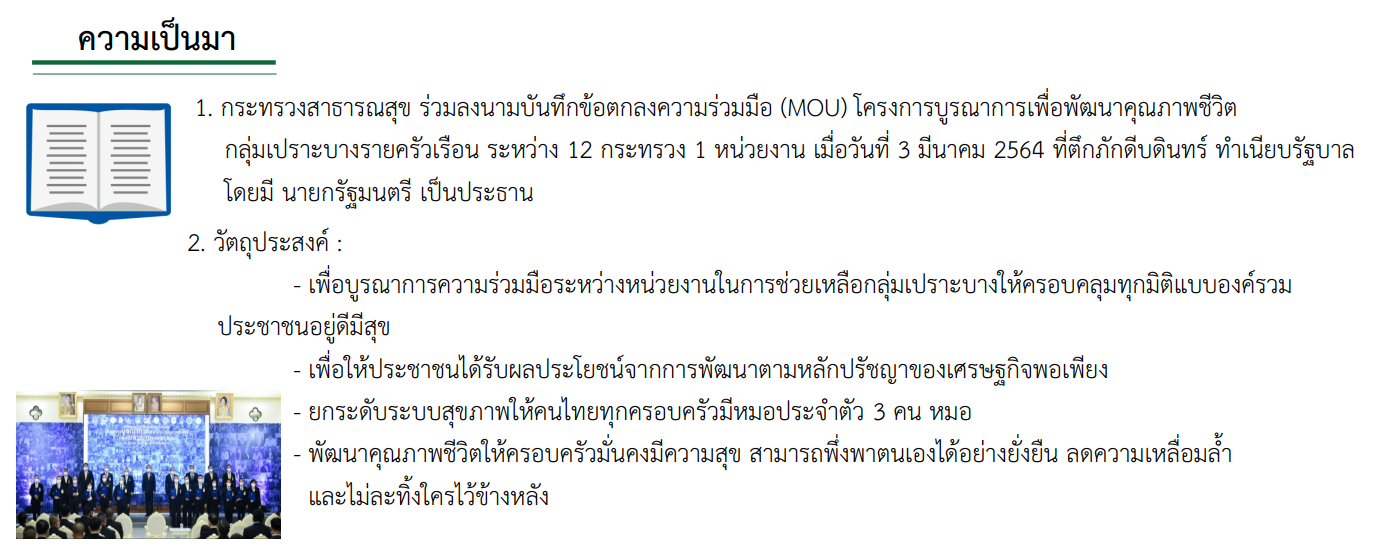 ผู้ว่าราชการจังหวัดเพชรบูรณ์ ประกาศวาระจังหวัดเพชรบูรณ์ โครงการเพชรบูรณ์พอเพียง ระยะที่ 3 “คนเพชรบูรณ์ไม่ทิ้งใครไว้ข้างหลัง” ประจำปีงบประมาณ พ.ศ. 2566 เพื่อมุ่งเป้าหมายให้ประชาชน กินอิ่ม นอนอุ่น ทุนดี ชีวีพร้อม โดยการสร้างความมั่นคง 5 ด้าน อาหาร          ที่อยู่อาศัย รายได้ สุขภาพ และสังคม โดยขับเคลื่อนการบูรณาการความร่วมมือหน่วยงาน ส่วนราชการภายในจังหวัด และภาคีทุกภาคส่วน กำหนดดำเนินโครงการ ระยะที่ 1 ในปีงบประมาณ พ.ศ. 2564 ระยะที่ 2 ในปีงบประมาณ พ.ศ. 2565 และระยะที่ 3 ปีงบประมาณ พ.ศ. 2566
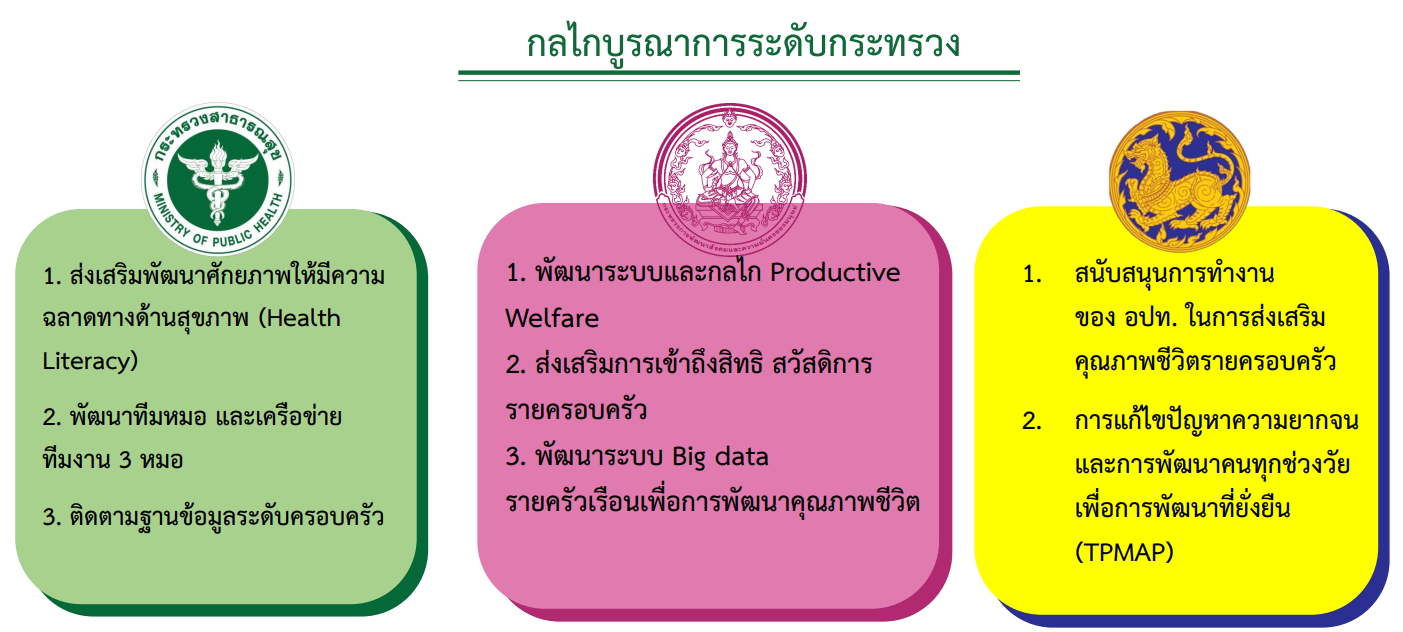 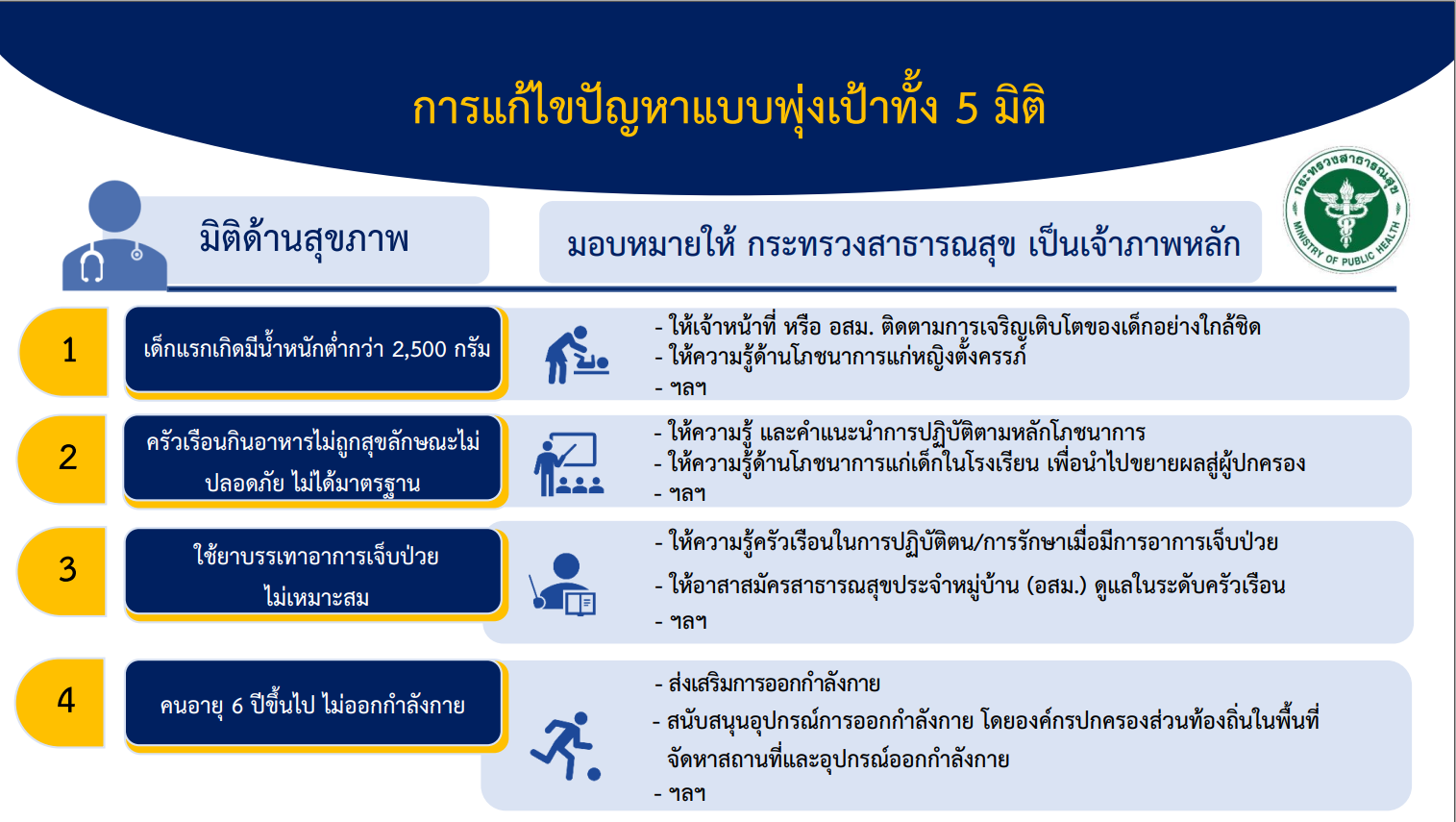 กลุ่มเป้าหมาย ครัวเรือนตกเกณฑ์ TPMAP มิติด้านสุขภาพ ณ 30 กันยายน 2565
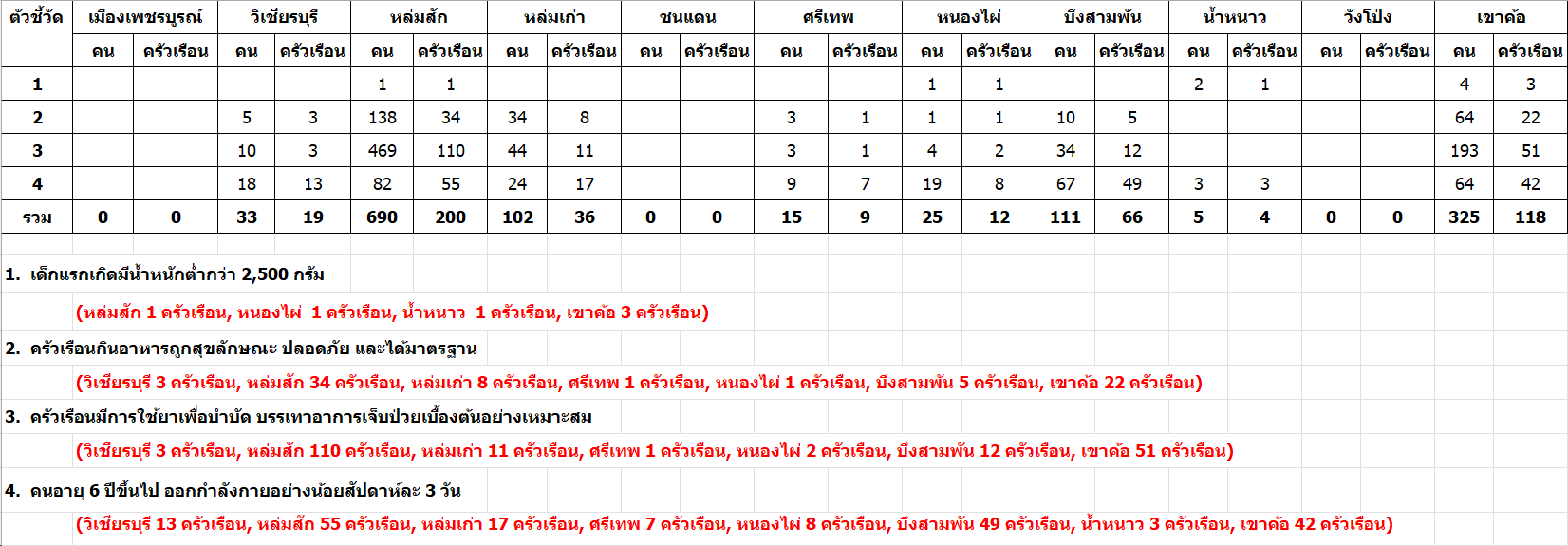 จำนวนทั้งสิ้น 464 ครัวเรือน
กลุ่มเป้าหมาย โครงการพัฒนาจังหวัด“ครอบครัวมั่นคง สังคมสุขภาพดี” ปีงบประมาณ พ.ศ. 2566
คัดเลือกครอบครัวกลุ่มเป้าหมาย จังหวัดละ 2 อำเภอ ในเขตเมืองและเขตชนบท อำเภอละ 1 ตำบลๆ ละ 10 ครอบครัว เป็นอย่างน้อย
	เขตเมือง ได้แต่ อ.เมืองเพชรบูรณ์ เขตชนบท ได้แก่ อ.ชนแดน หรือ อ.วังโป่ง
ตัวอย่างกลุ่มเป้าหมาย ครัวเรือนตกเกณฑ์ TPMAP
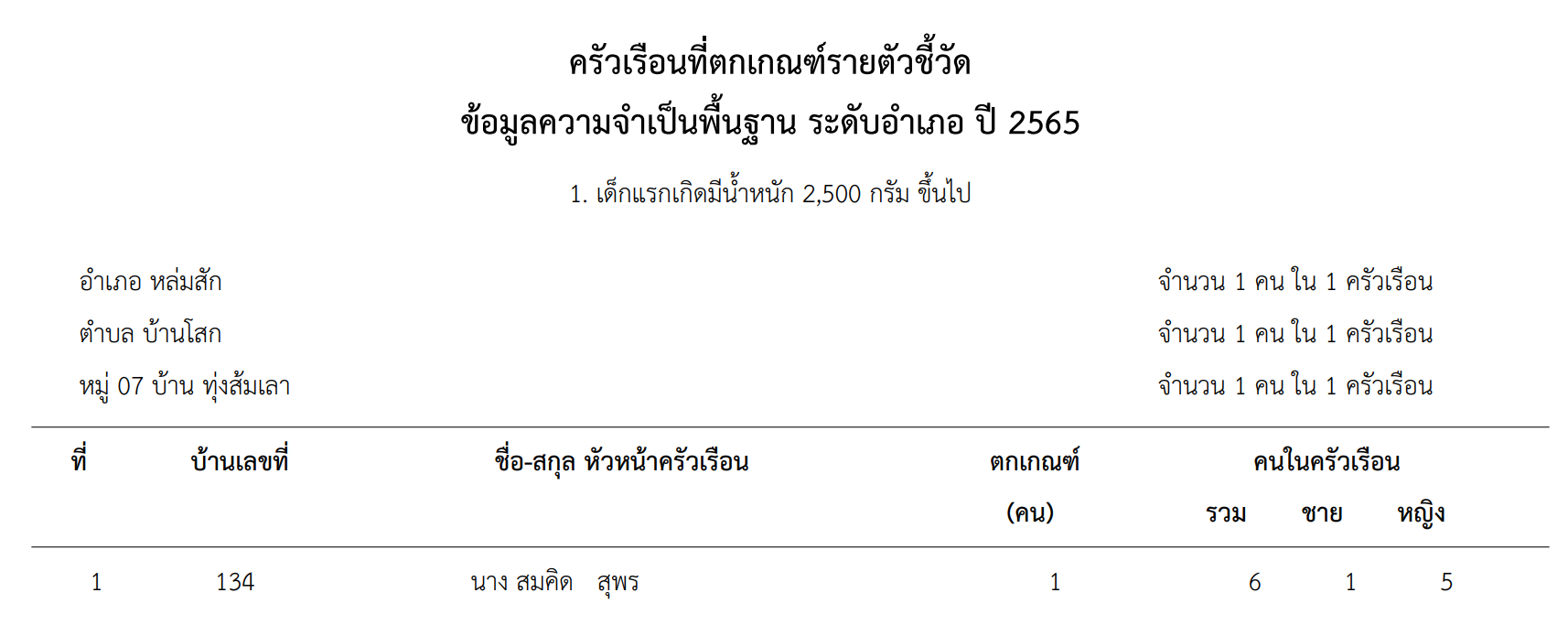 Timeline การดำเนินงาน สสจ.เพชรบูรณ์
เมษายน – กรกฎาคม 2566
มีนาคม 2566
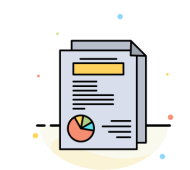 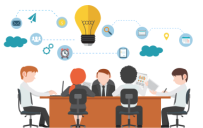 ทุกอำเภอดำเนินการตามโครงการฯ พร้อมทั้งรายงานผลการดำเนินงานเป็นระยะ
ประชุมชี้แจงแนวทางการดำเนินงานแก่ผู้รับผิดชอบงานระดับอำเภอ
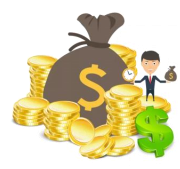 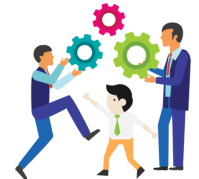 สิงหาคม 2566
เมษายน 2566
พื้นที่จัดทำแผนการดำเนินงานตามเป้าหมายครัวเรือนที่รับผิดชอบ
สรุปผลการดำเนินงาน 
ถอดบทเรียนการดำเนินงาน